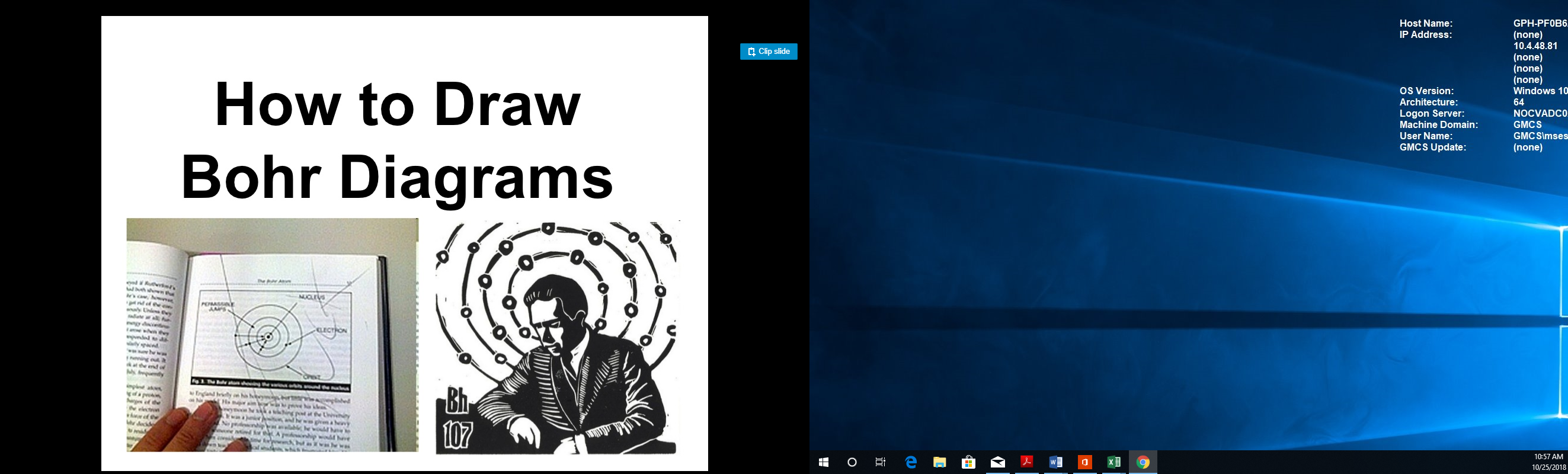 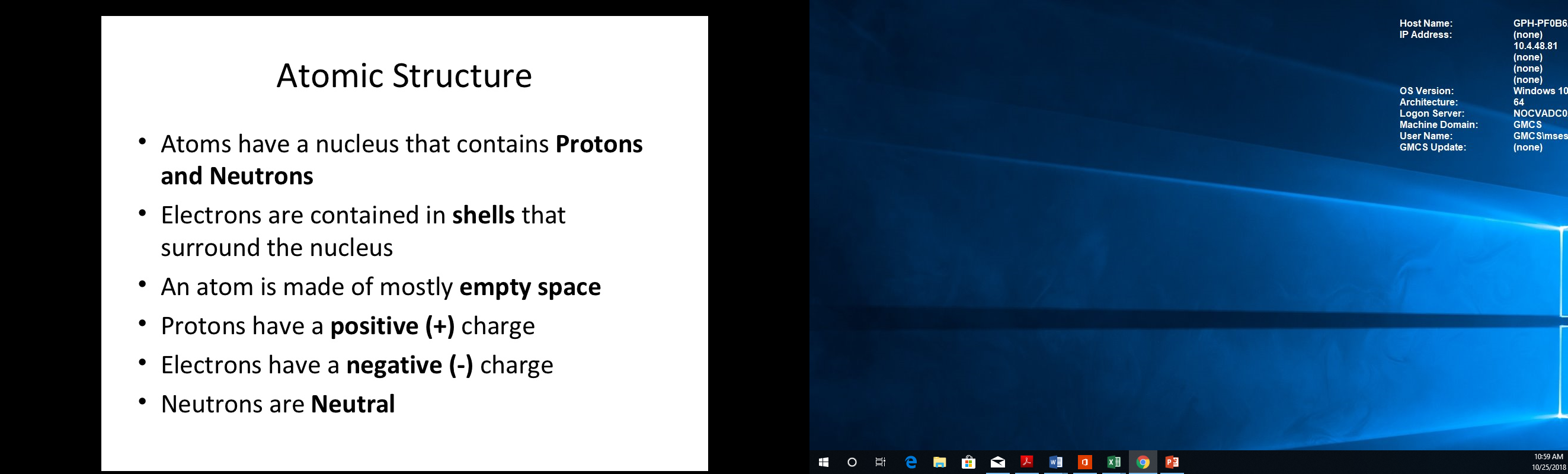 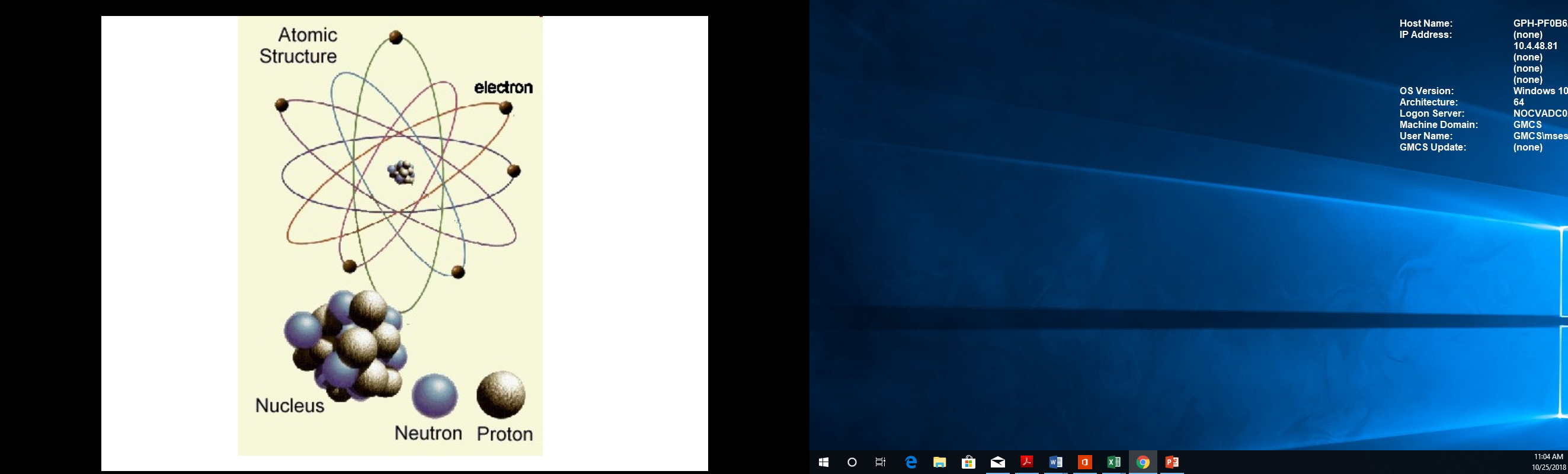 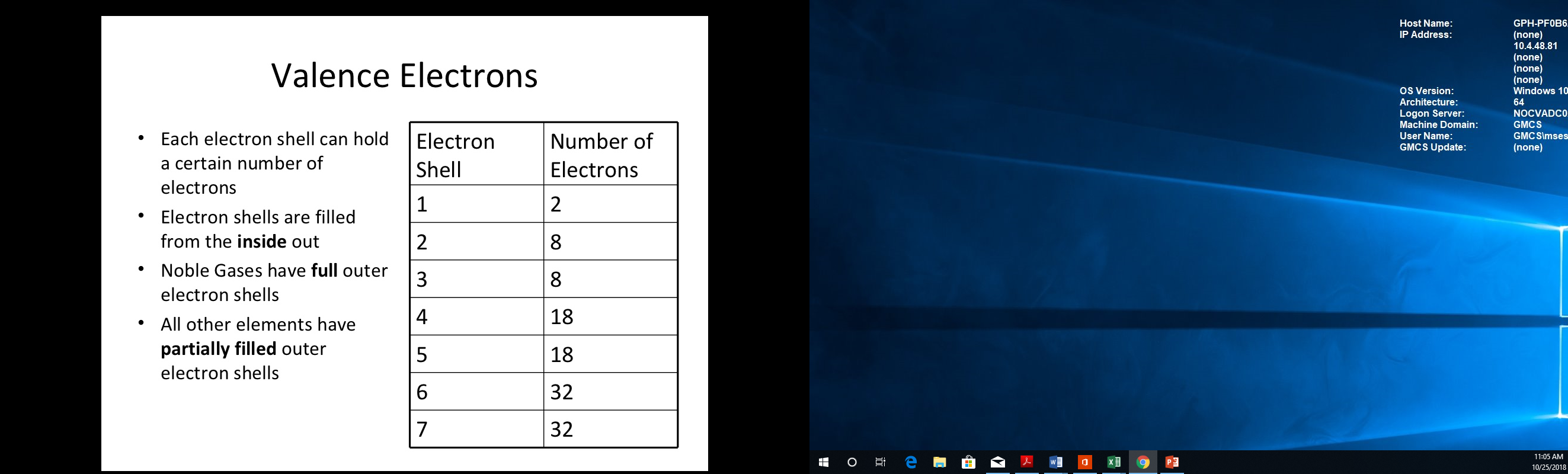 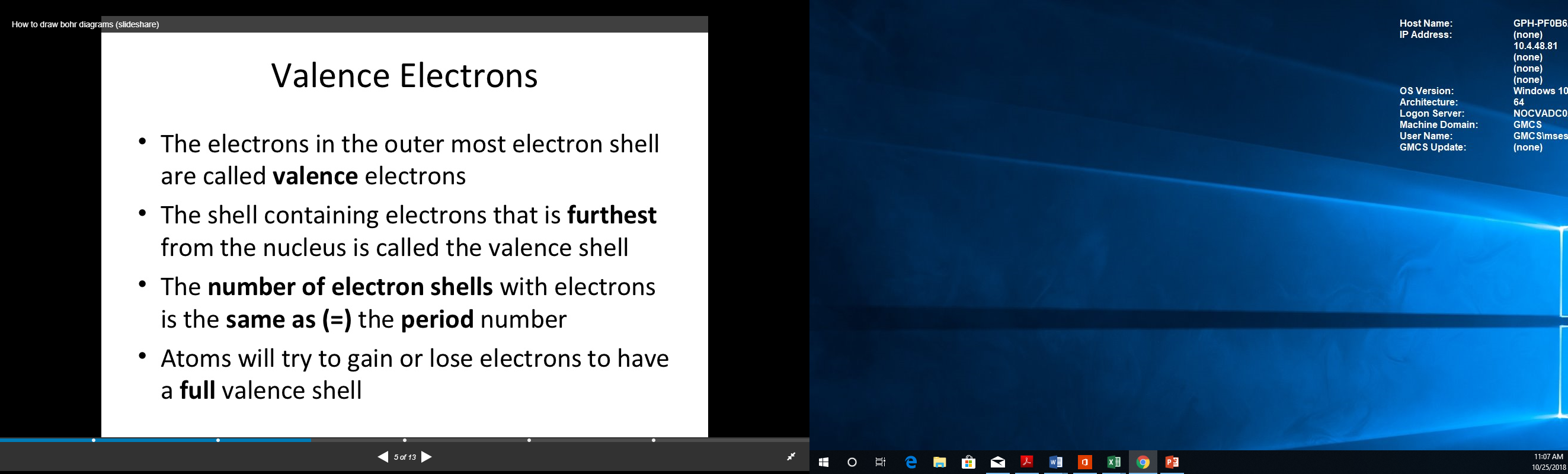 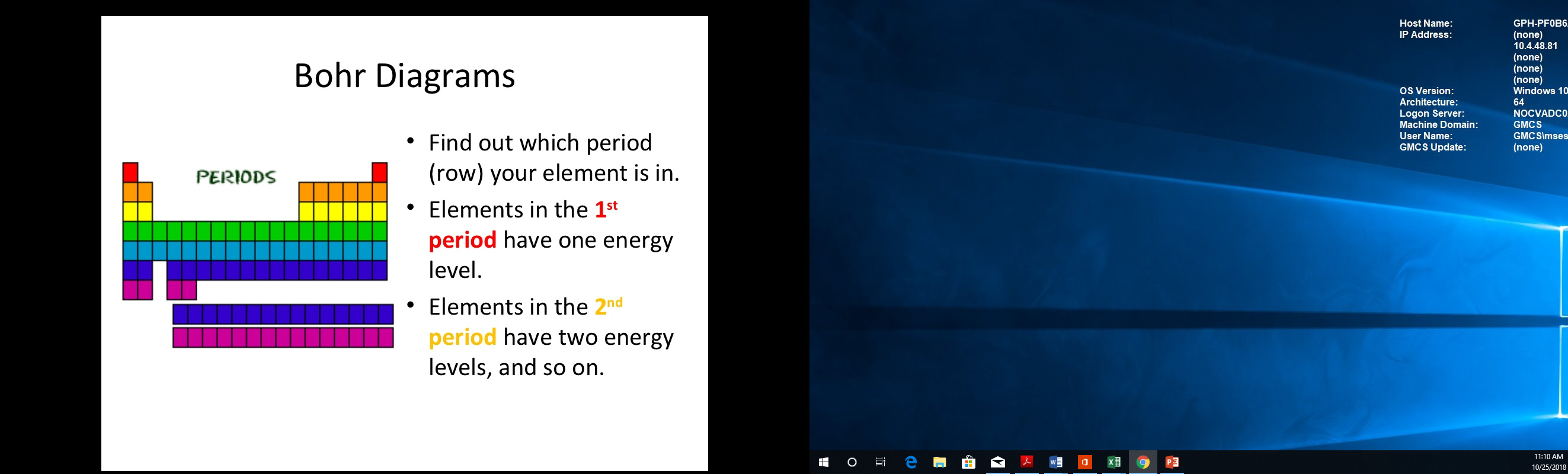 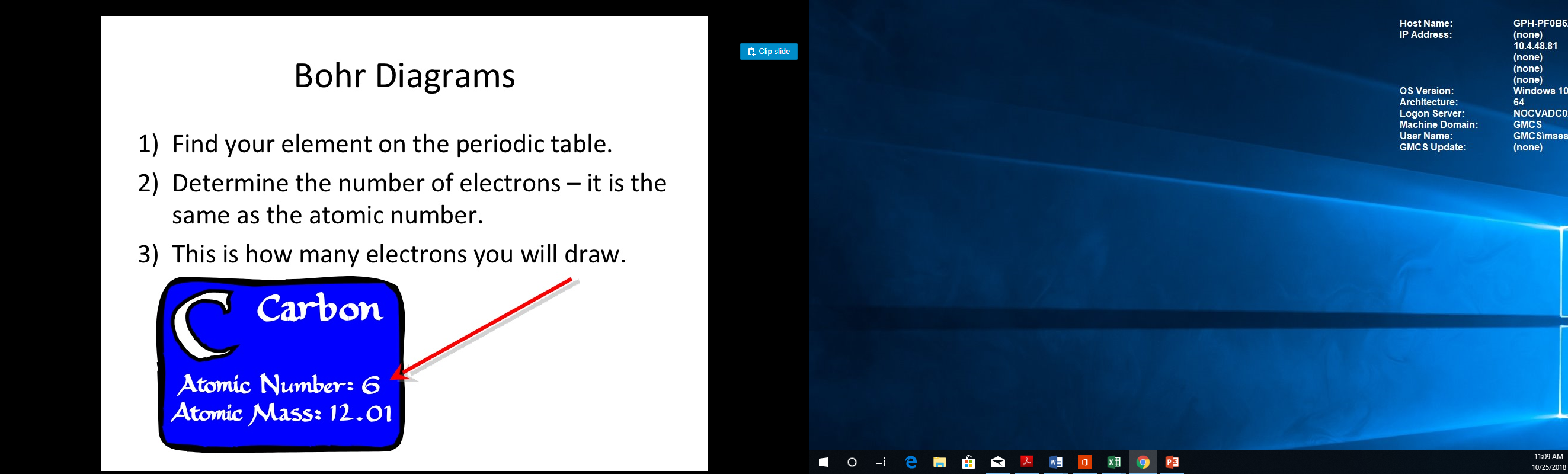 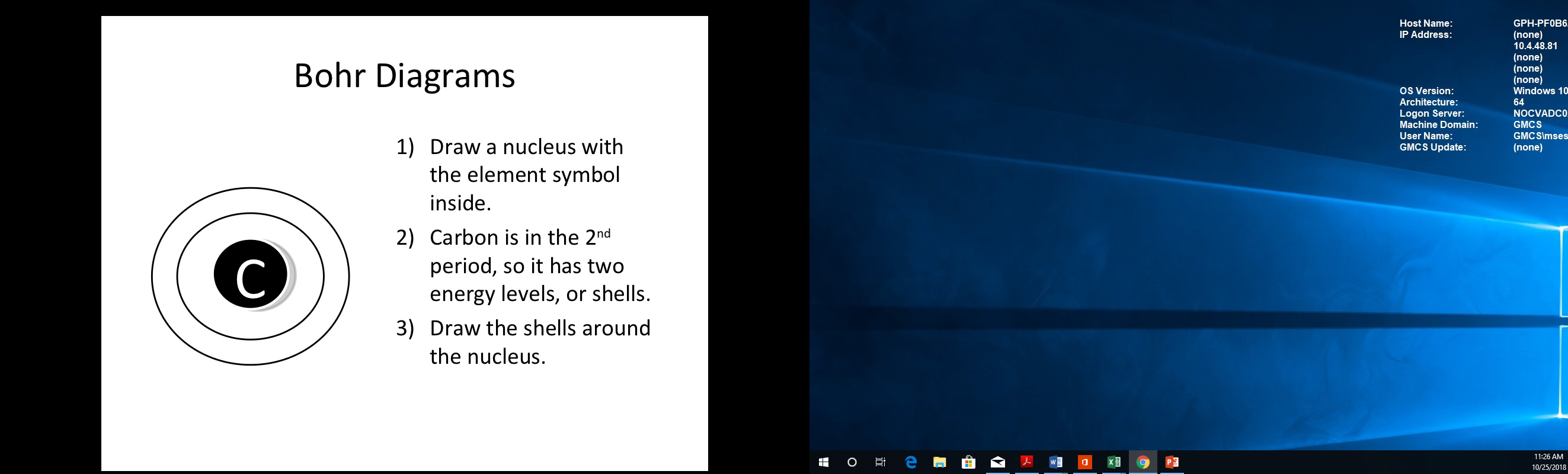 Draw a nucleus with the protons and neutrons inside
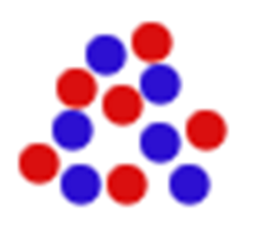 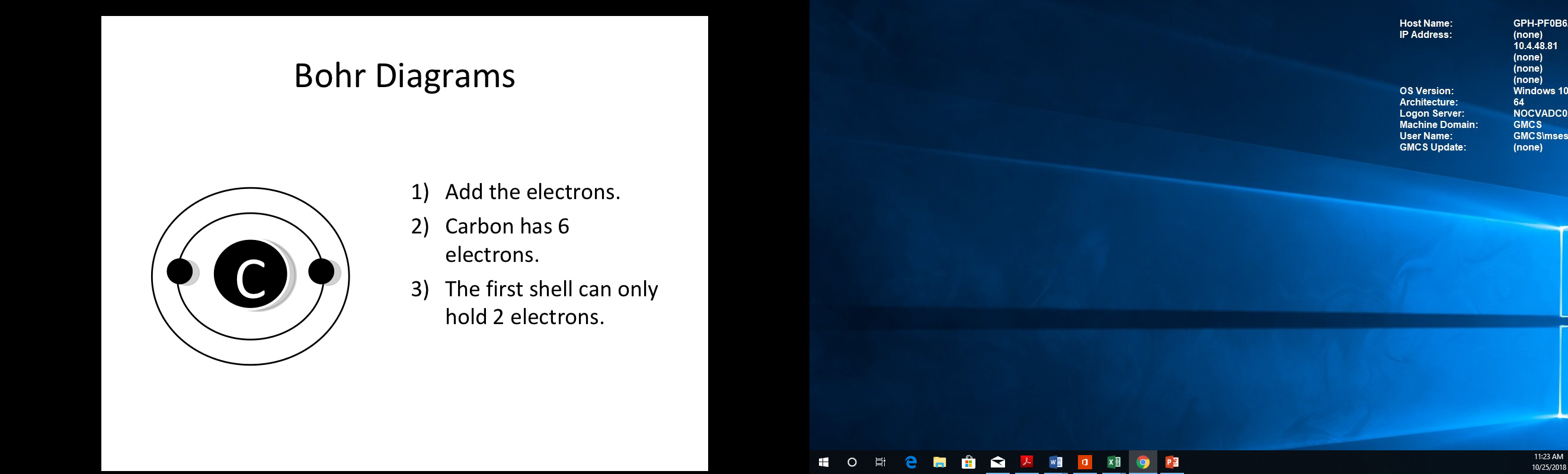 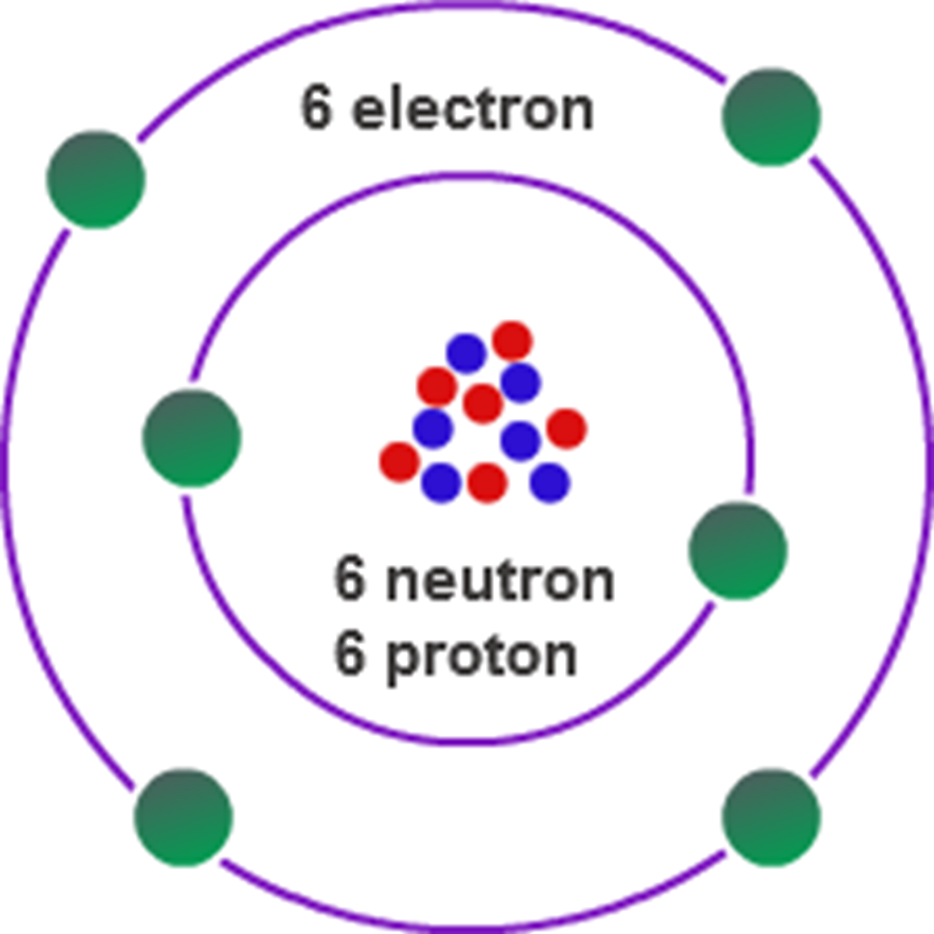 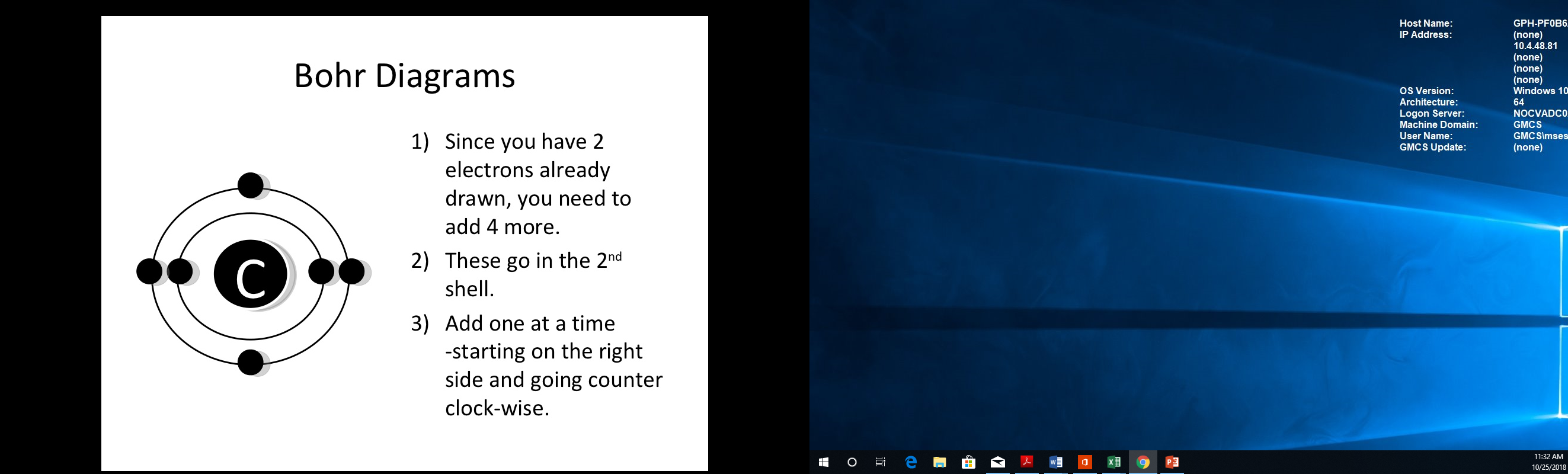 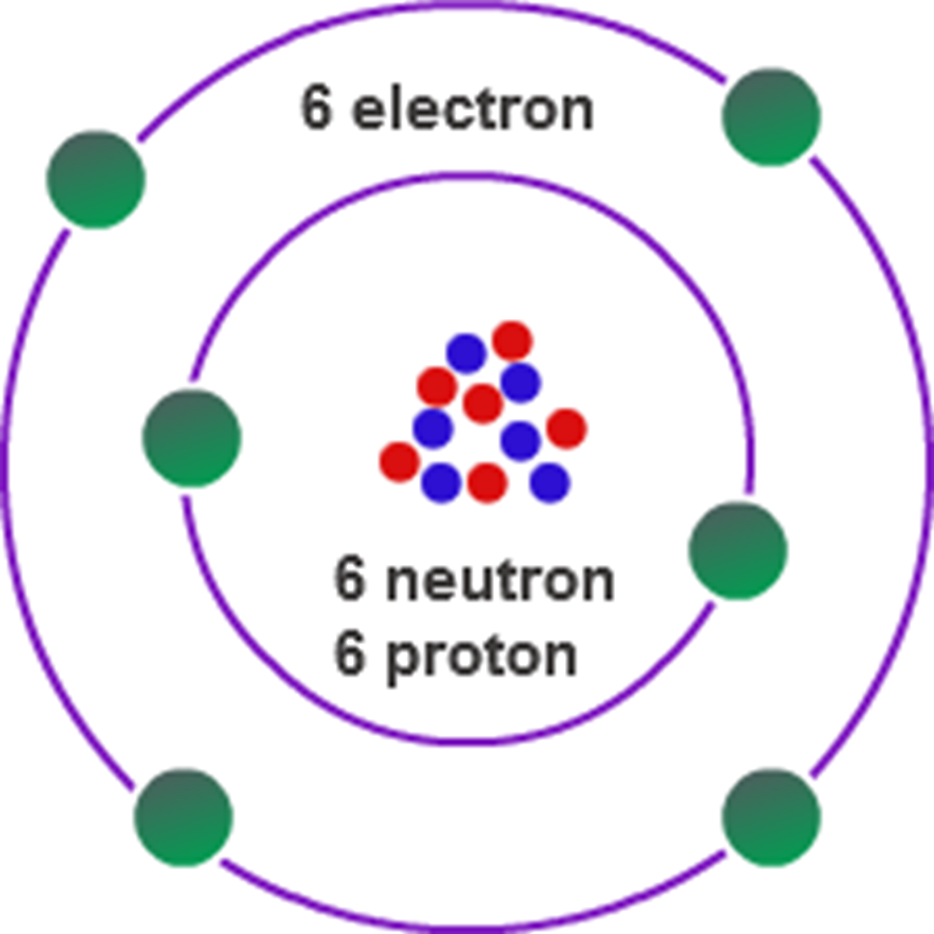 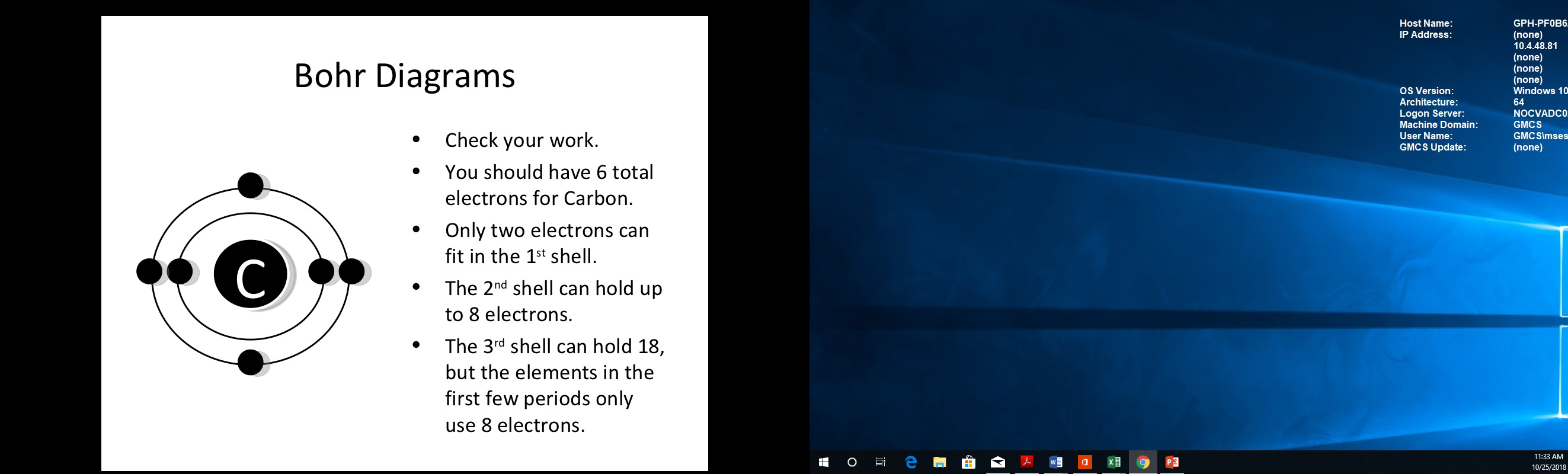 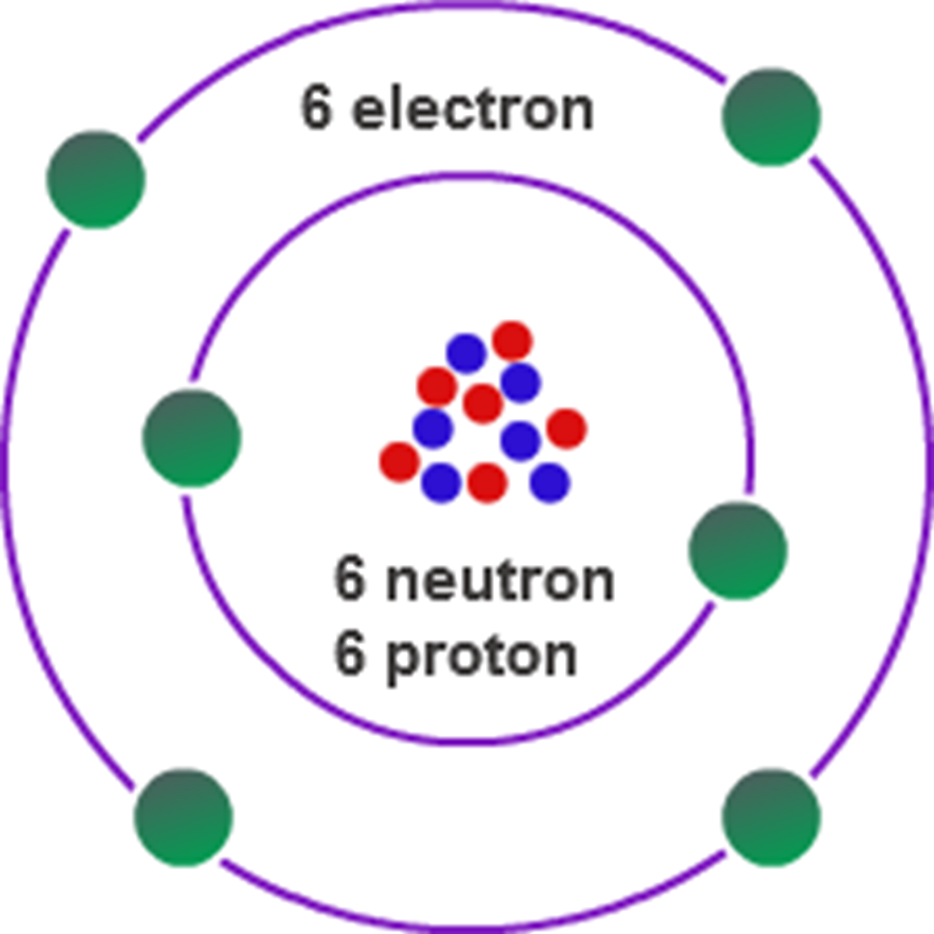 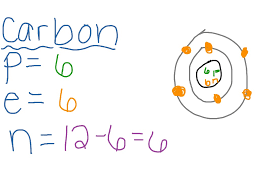 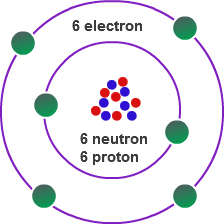 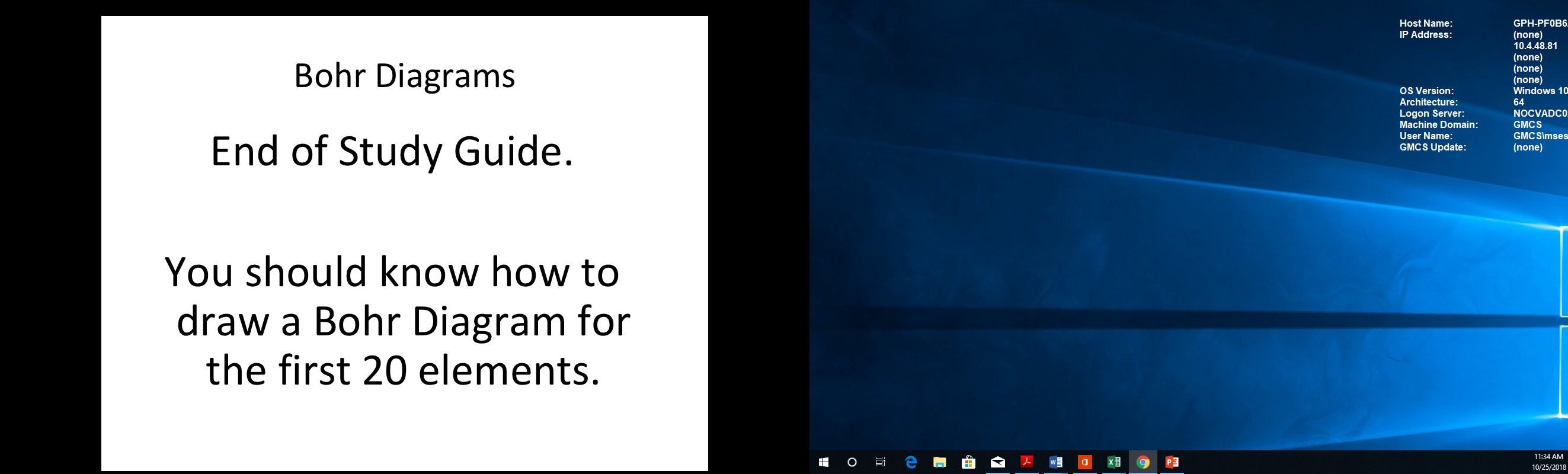